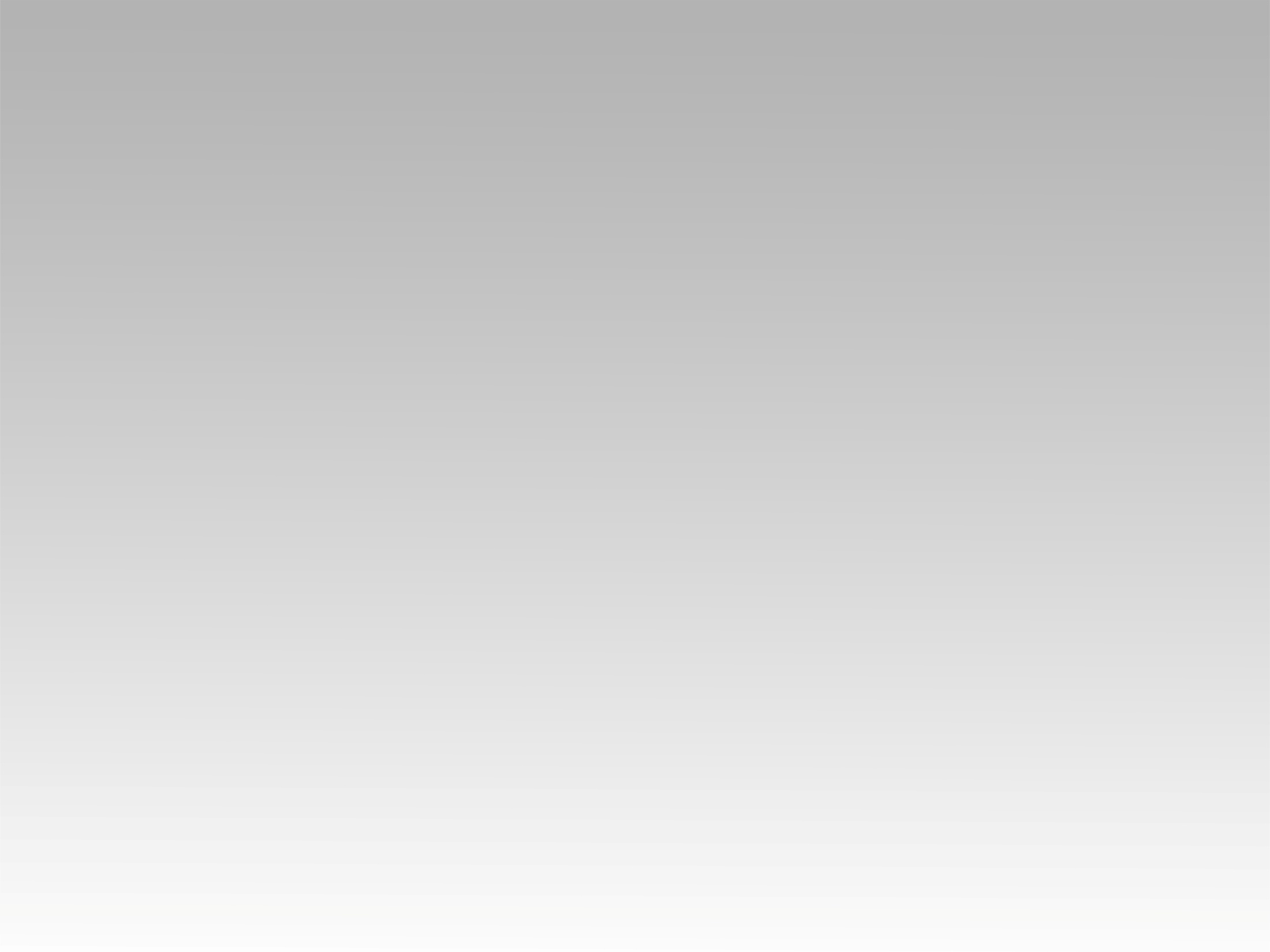 تـرنيــمة
يا يسوع ليك كل أيامنا
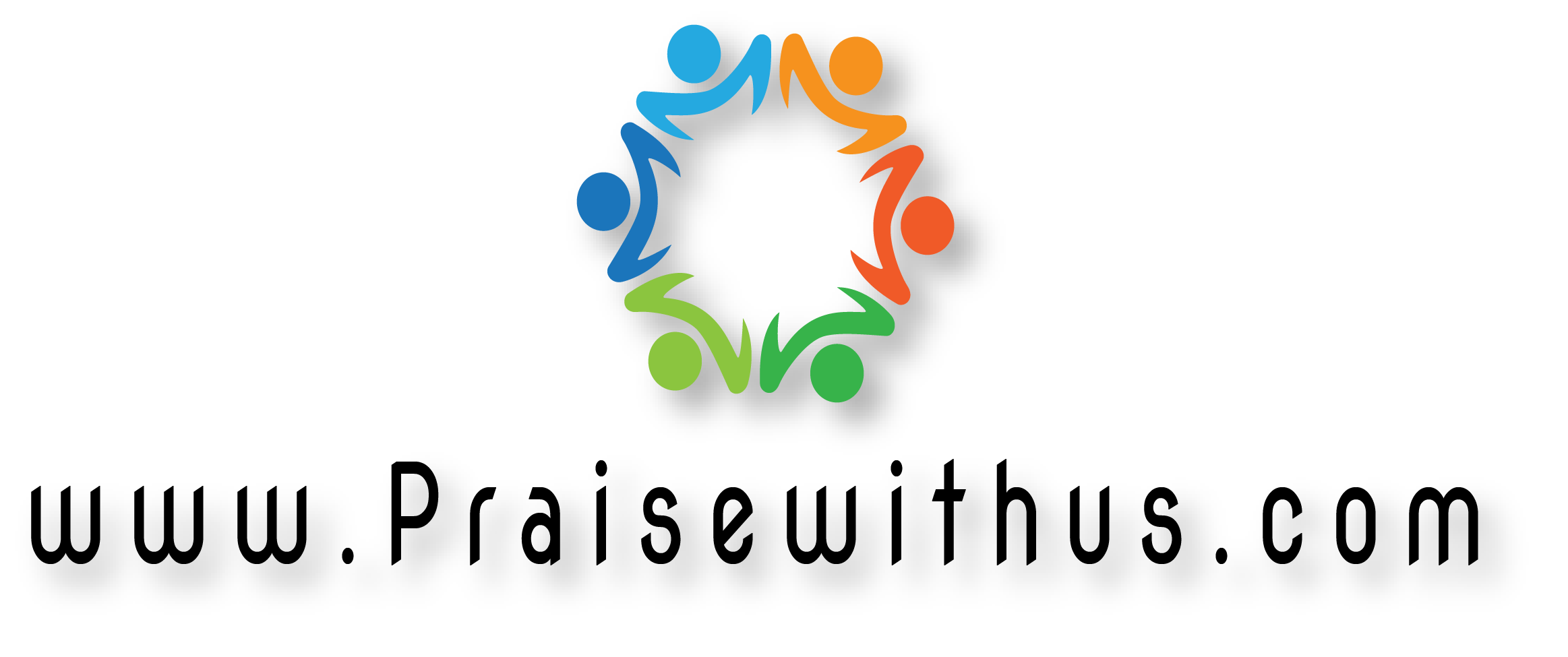 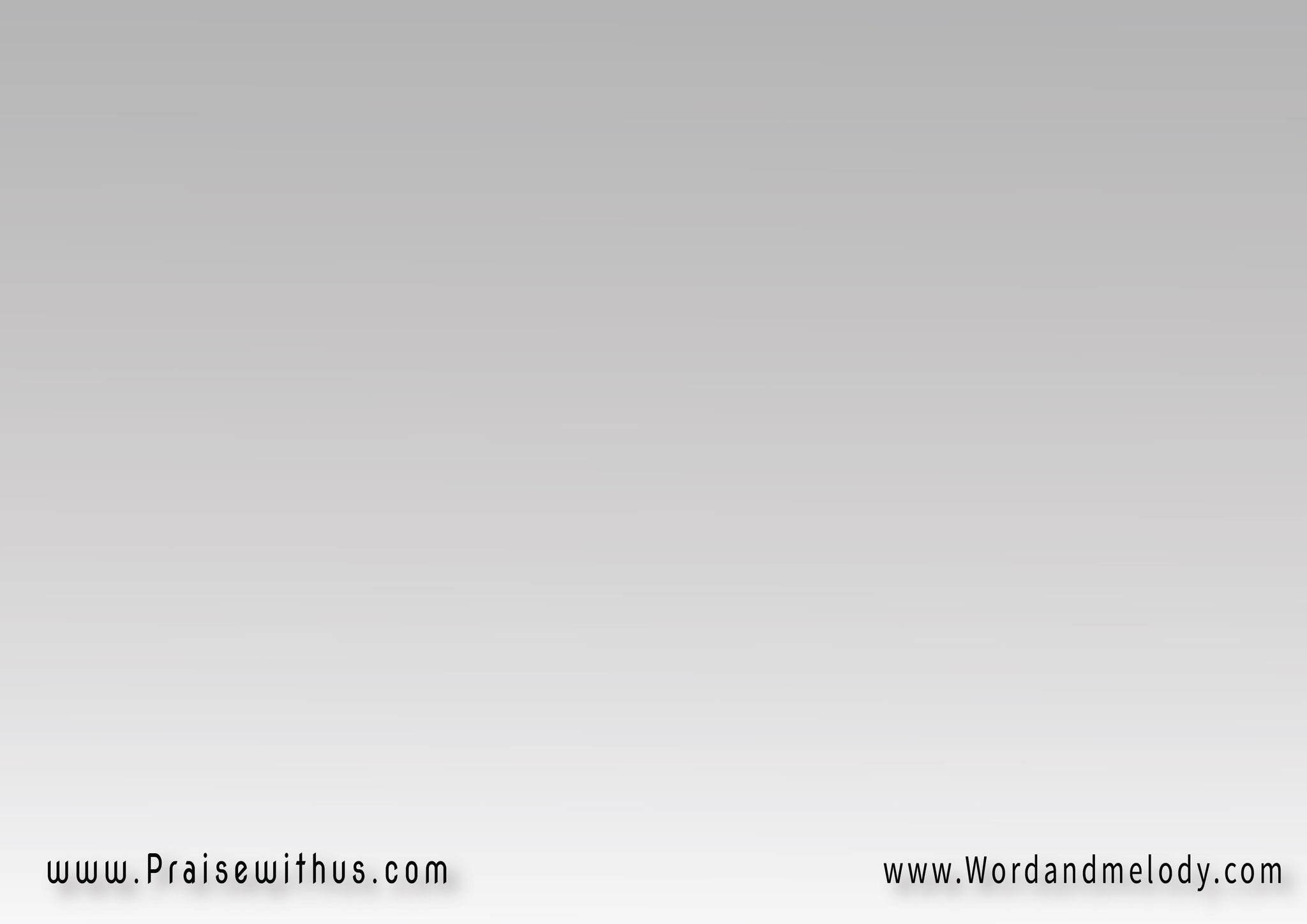 1-
(يا يسوع ليك كل أيامنا 
وكل اللي جاي قدامنا
ملكوتك يملى أحلامنا 
ونورك هايشع فينا)2
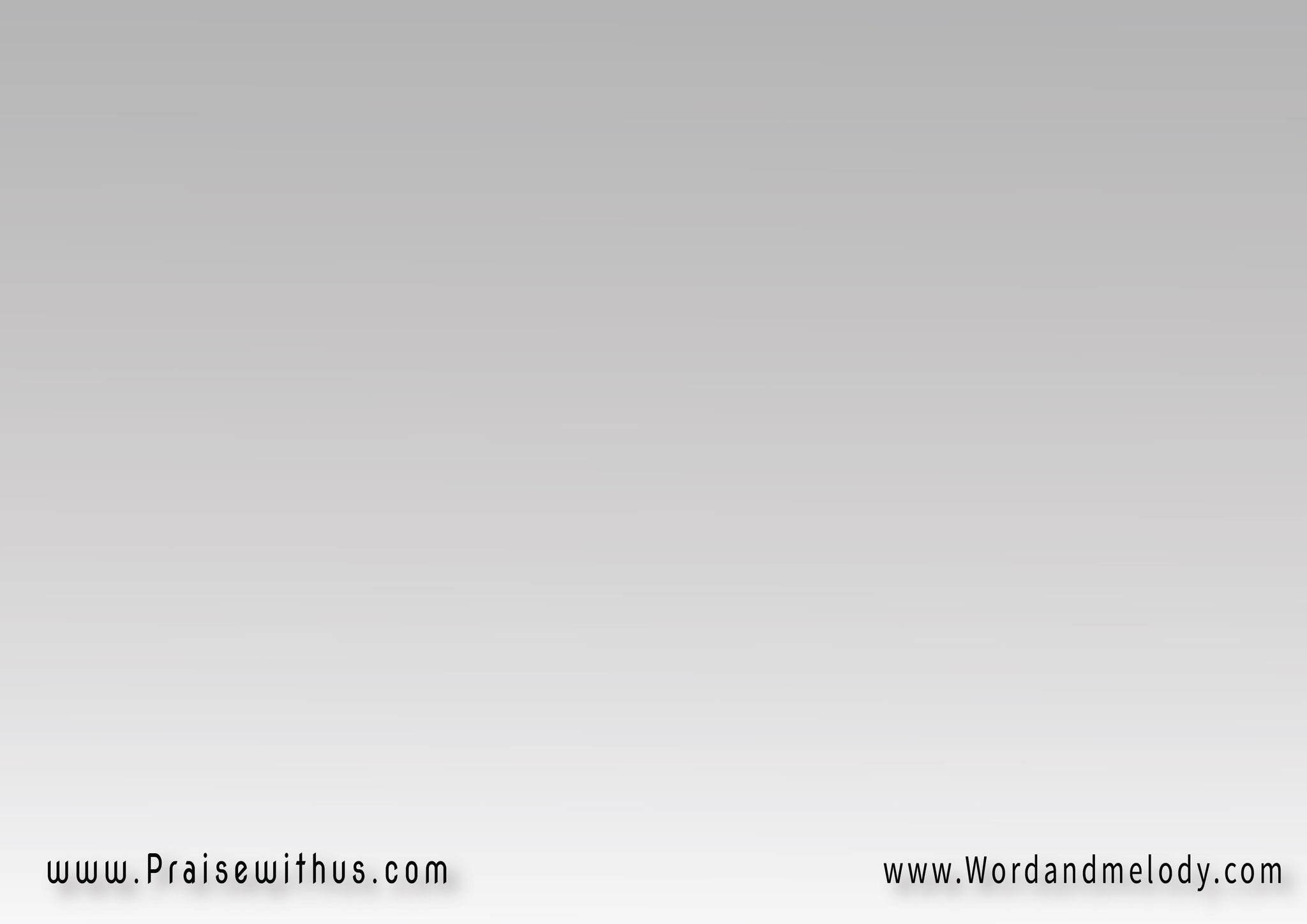 القرار:
(روحك جوانا ووسطينا 
وتعالا واتمجد فينا)2
ونعيش أيامنا وليالينا 
نشهد عن حبك يا فادينا
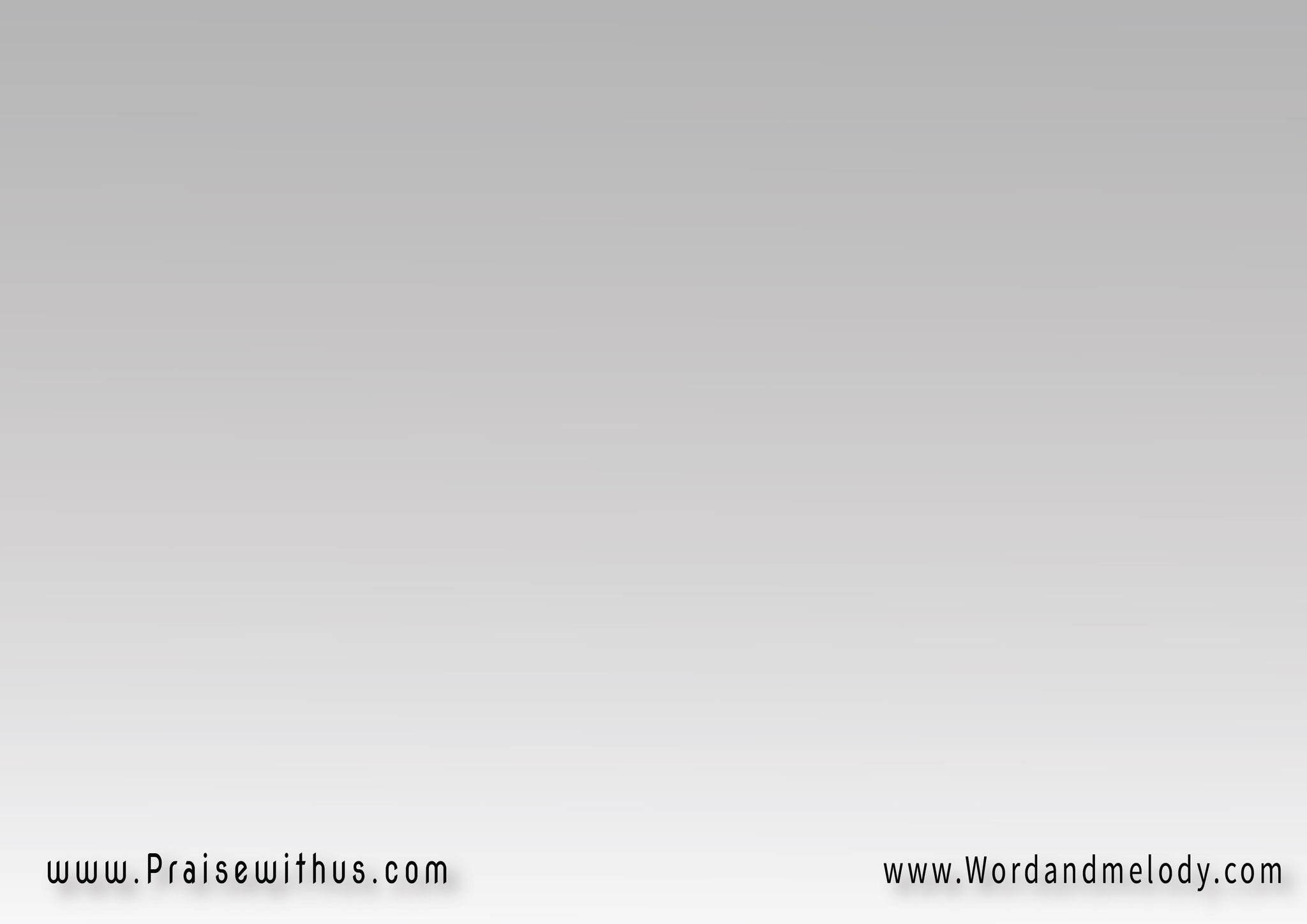 2-
 إستخدم حبك جوانا 
وروح قدسك اللي ملانا
مين علينا وانت معانا 
يا يسوع وحدنا وقوينا
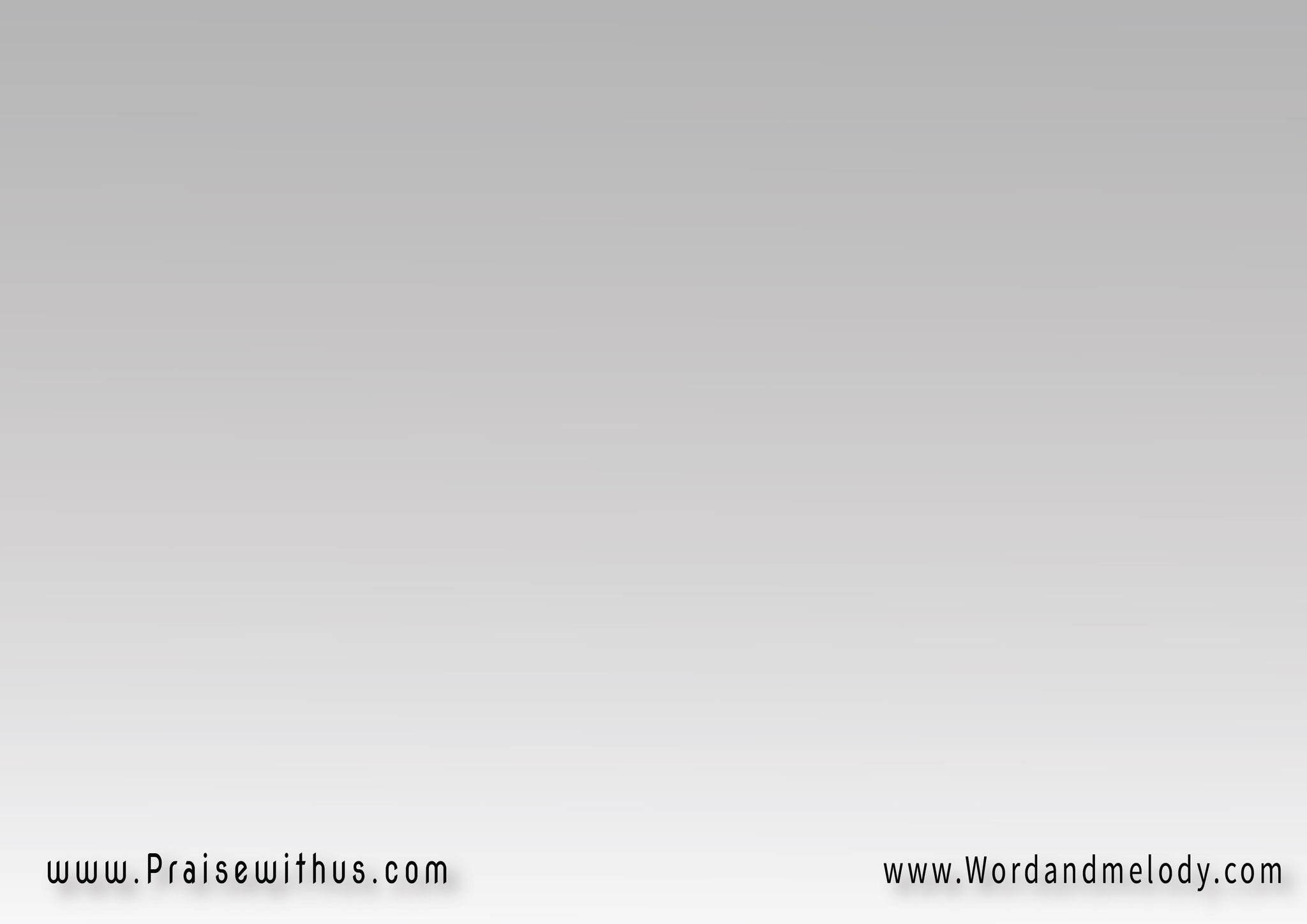 القرار:
(روحك جوانا ووسطينا 
وتعالا واتمجد فينا)2
ونعيش أيامنا وليالينا 
نشهد عن حبك يا فادينا
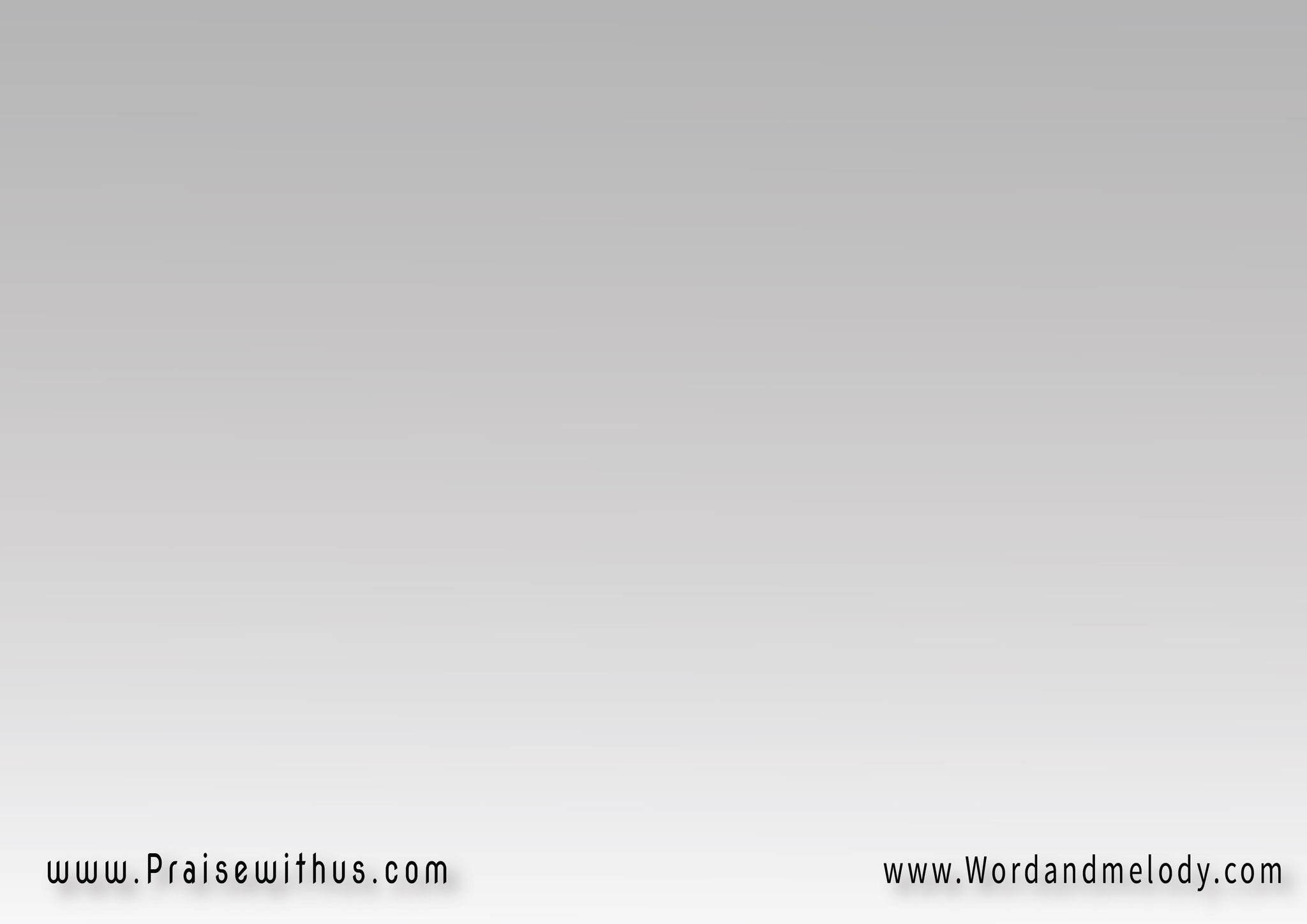 3-
(بنحط قلوبنا قدامك 
تمسح وتكرس أولادك
يا يسوع ورينا أمجادك 
ويسوع يبقى واضح فينا)2
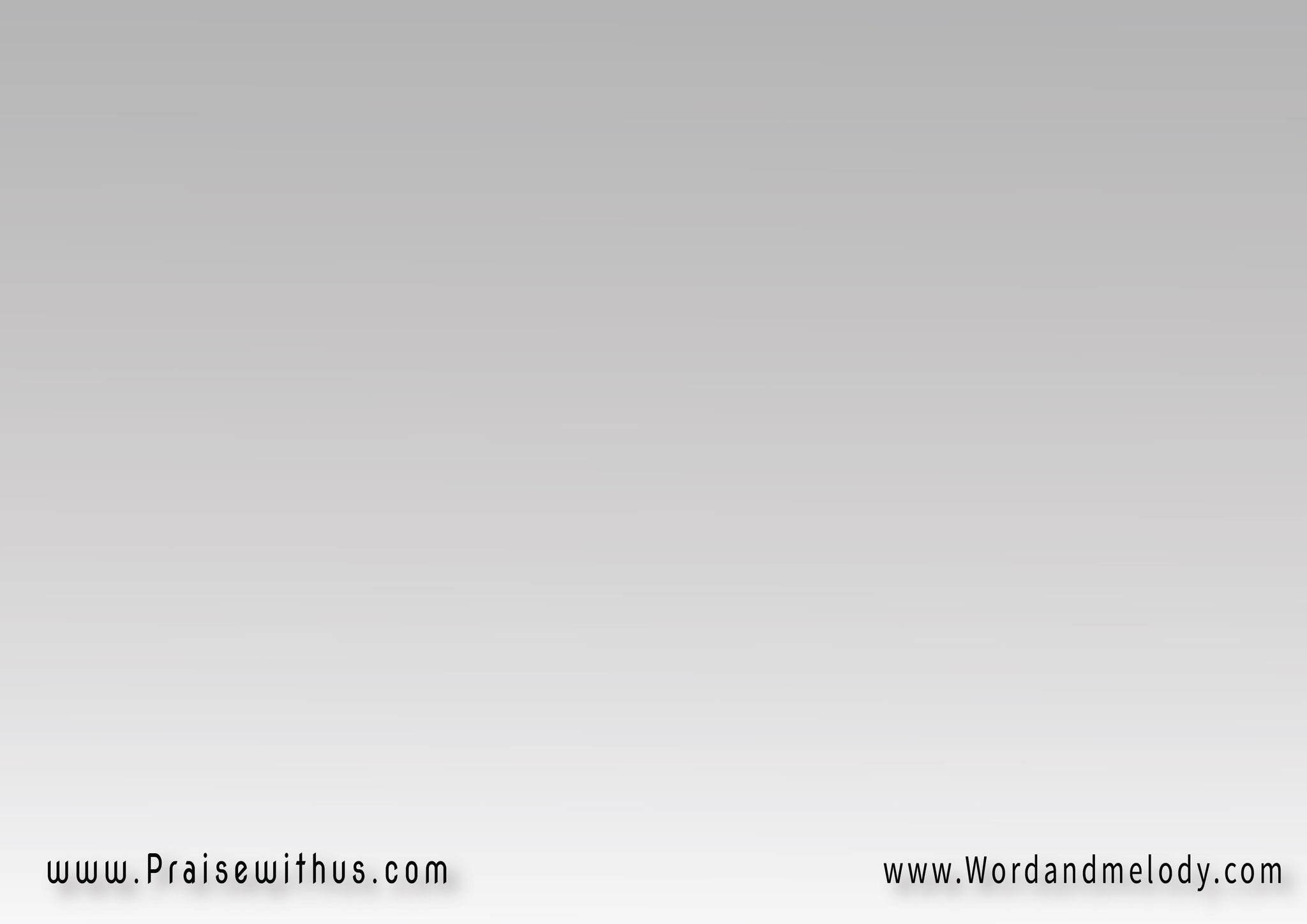 القرار:
(روحك جوانا ووسطينا 
وتعالا واتمجد فينا)2
ونعيش أيامنا وليالينا 
نشهد عن حبك يا فادينا
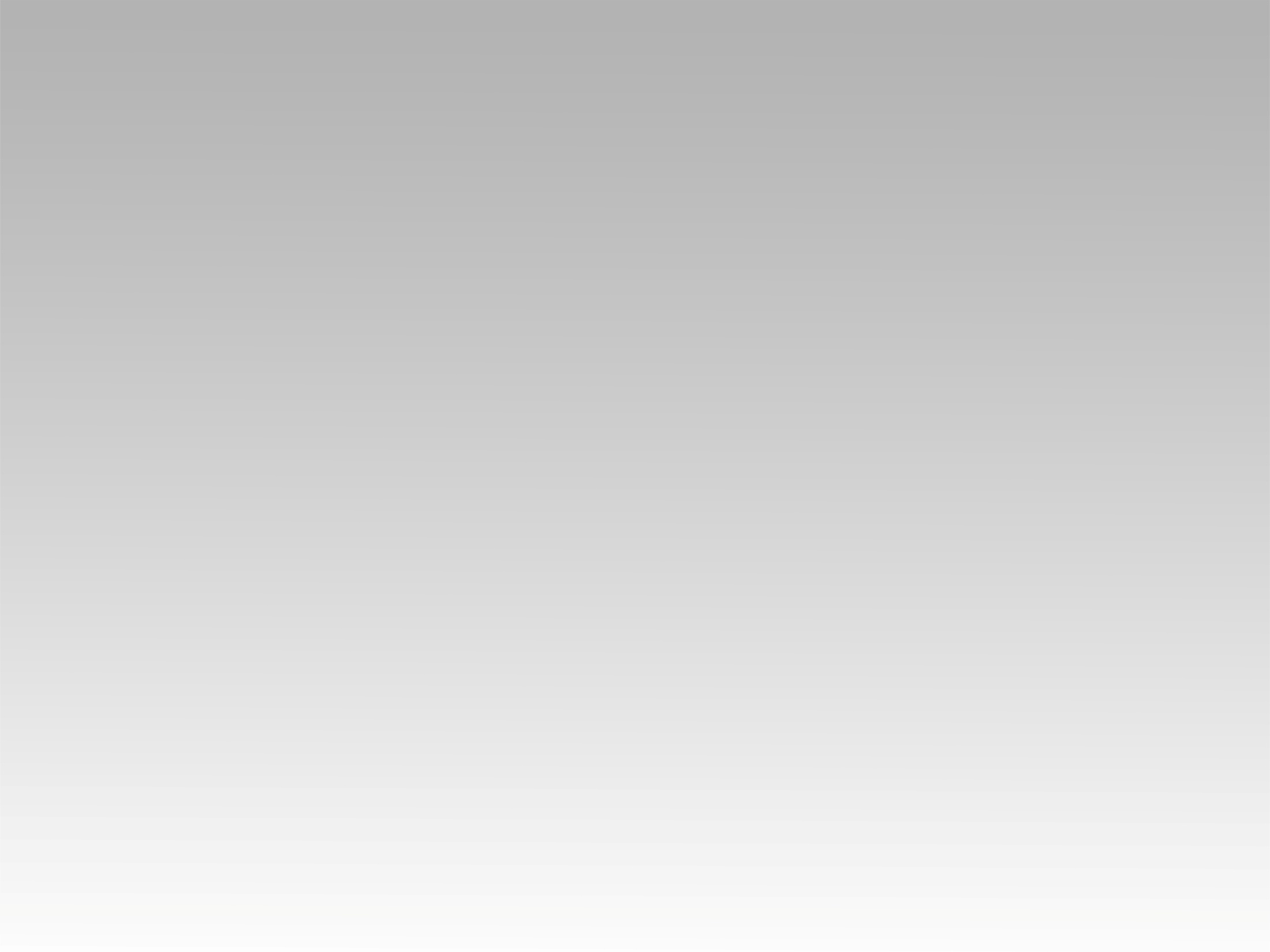 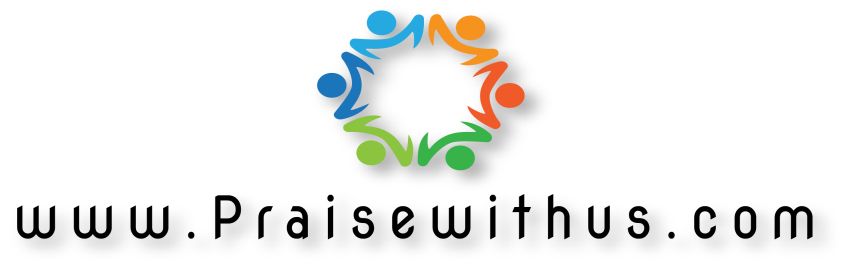